Figure 6-source data 3
ExpG
PSNE
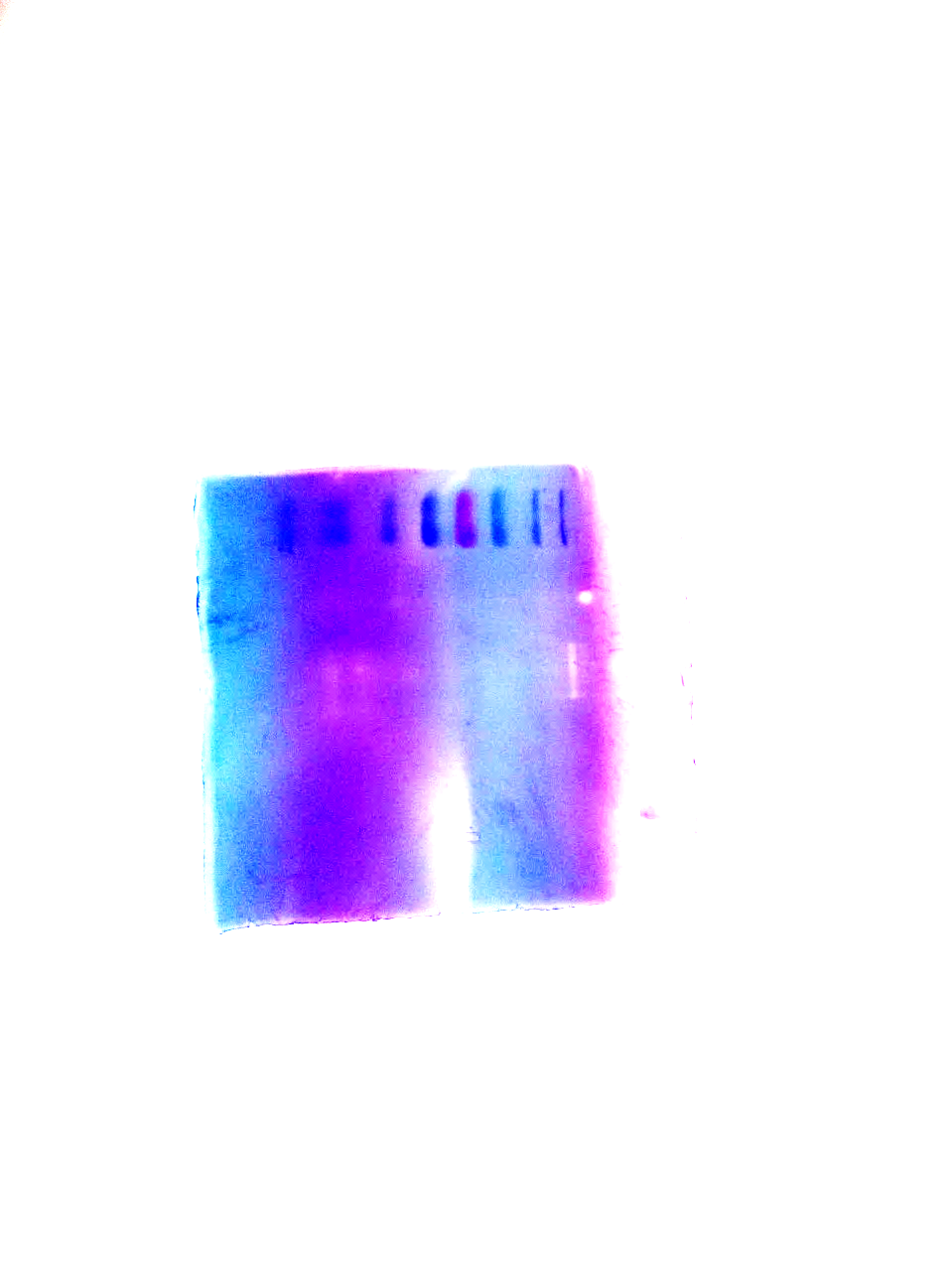 150
130
95
72
55
43
34
26